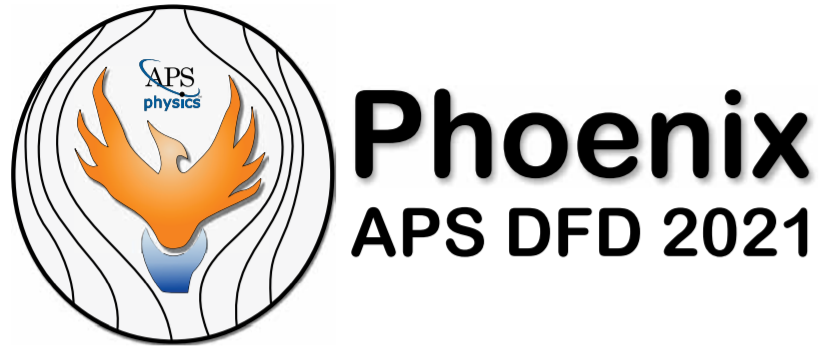 How do bubbles collapse and displace near porous plates?
Elijah Andrews
David Fernández Rivas, Ivo Peters
1
[Speaker Notes: INTRO:
This talk is about...
I am… from Southampton University
With...]
Cavitation bubbles collapse
Bubble is effectively a sink.
Flow to bubble is impeded by the boundary.
Bubble collapses towards the boundary forming a jet.
Jet has many applications.
Water
Bubble
2
[Speaker Notes: FUNDAMENTAL IDEAS:
- Usual explanation
- Remove part]
Cavitation bubbles collapse
Bubble is effectively a sink.
Flow to bubble is impeded by the boundary.
Bubble collapses towards the boundary forming a jet.
Jet has many applications.
3
[Speaker Notes: FUNDAMENTAL IDEAS:
- Usual explanation
- Remove part]
Bubbles collapse towards boundaries
Bubble is effectively a sink.
Flow to bubble is impeded by the boundary.
Bubble collapses towards the boundary forming a jet.
Jet has many applications.
Water
Bubble
Boundary
4
[Speaker Notes: FUNDAMENTAL IDEAS:
- Usual explanation
- Remove part]
Bubbles collapse towards boundaries
Bubble is effectively a sink.
Flow to bubble is impeded by the boundary.
Bubble collapses towards the boundary forming a jet.
Jet has many applications.
5
[Speaker Notes: FUNDAMENTAL IDEAS:
- Usual explanation
- Remove part]
Bubbles collapse towards boundaries
Bubble is effectively a sink.
Flow to bubble is impeded by the boundary.
Bubble collapses towards the boundary forming a jet.
Jet has many applications.
Water
Bubble
Boundary
6
[Speaker Notes: FUNDAMENTAL IDEAS:
- Usual explanation
- Remove part]
What happens if part of the boundary is removed?
Bubble is effectively a sink.
Flow to bubble is impeded by the boundary.
Bubble collapses towards the boundary forming a jet.
Jet has many applications.
Water
Bubble
Boundary
7
[Speaker Notes: FUNDAMENTAL IDEAS:
- Usual explanation
- Remove part]
What happens if part of the boundary is removed?
Bubble is effectively a sink.
Flow to bubble is impeded by the boundary.
Bubble collapses towards the boundary forming a jet.
Jet has many applications.
Water
Bubble
Boundary
8
[Speaker Notes: FUNDAMENTAL IDEAS:
- Usual explanation
- Remove part]
What happens if part of the boundary is removed?
Bubble is effectively a sink.
Flow to bubble is impeded by the boundary.
Bubble collapses towards the boundary forming a jet.
Jet has many applications.
9
[Speaker Notes: FUNDAMENTAL IDEAS:
- Usual explanation
- Remove part]
Example plates
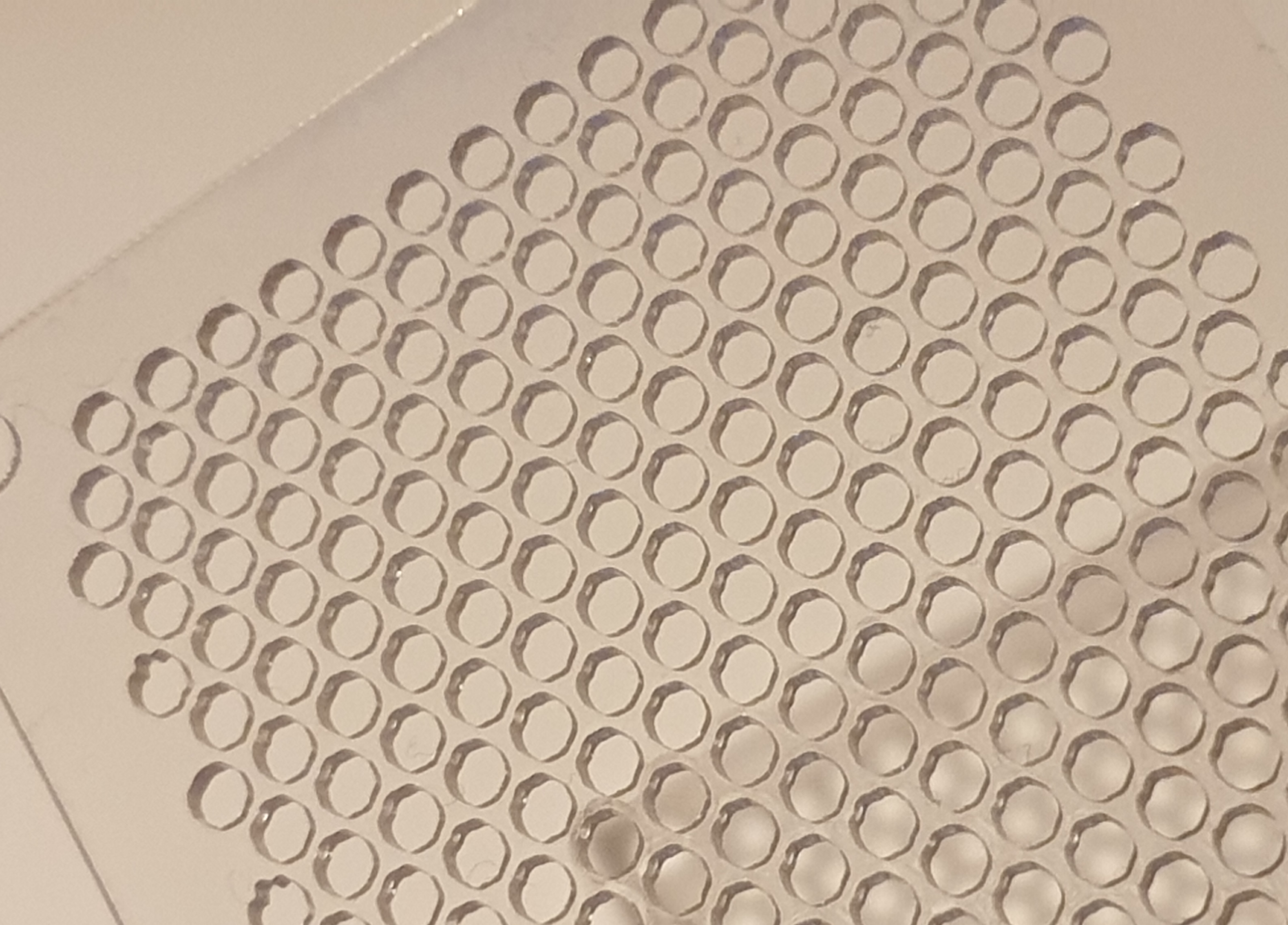 Steel plate
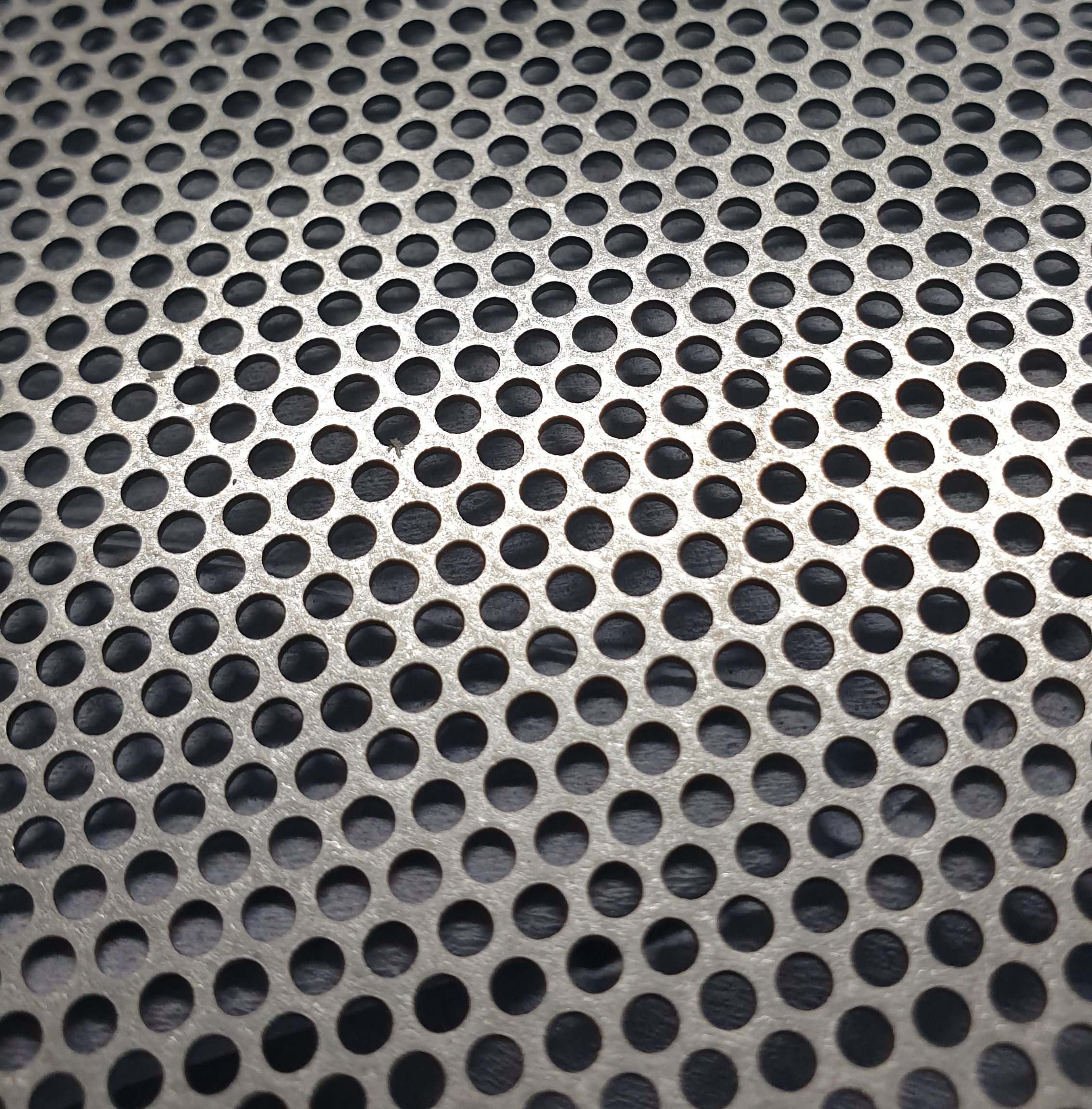 Acrylic plate
10
[Speaker Notes: EXPERIMENTAL METHODS:
Practically we…
Plate examples
Talk through the diagram
Camera and backlight
Typical hole size]
Experiment configuration
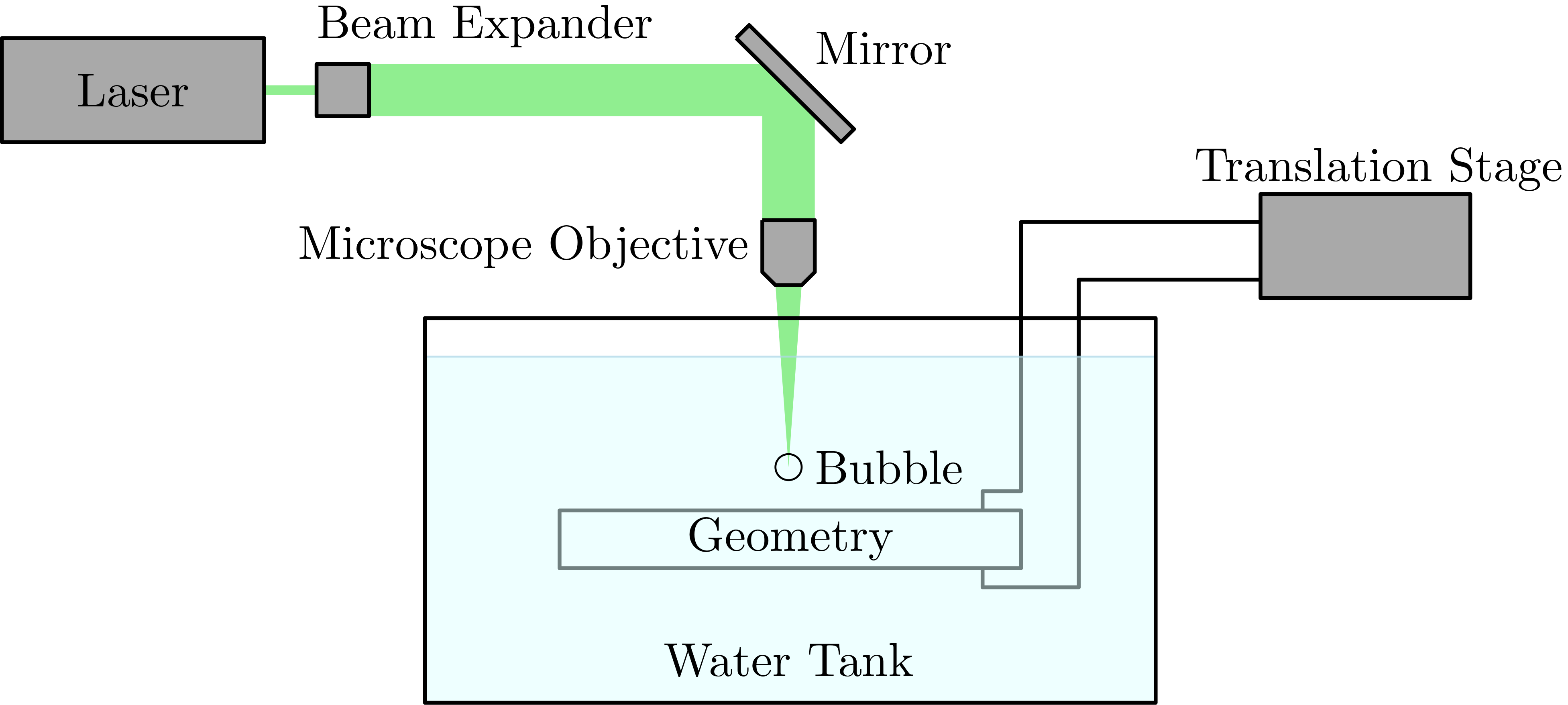 11
[Speaker Notes: EXPERIMENTAL METHODS:
- Plate examples
- Talk through the diagram
- Camera and backlight]
Typical bubble collapse video
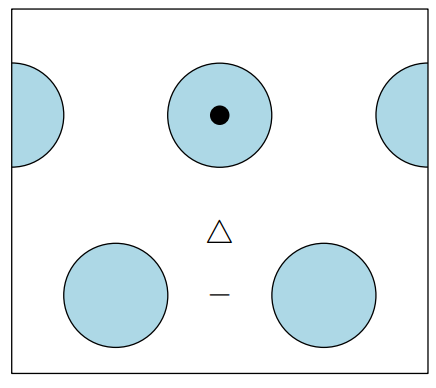 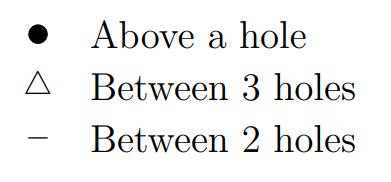 12
[Speaker Notes: TYPICAL BUBBLE COLLAPSE VIDEO:
- Expand, collapse, expand, jet etc.
Timescale
Typical bubble size]
Collapse above a hole
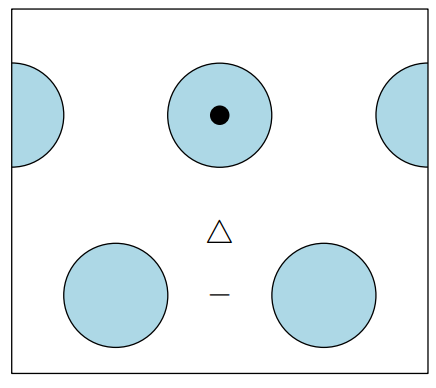 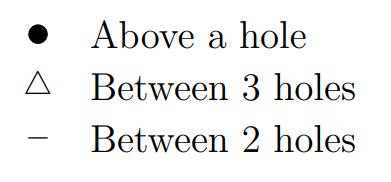 13
[Speaker Notes: COLLAPSE ABOVE A HOLE:
- Double jetting...]
Collapse between 3 holes
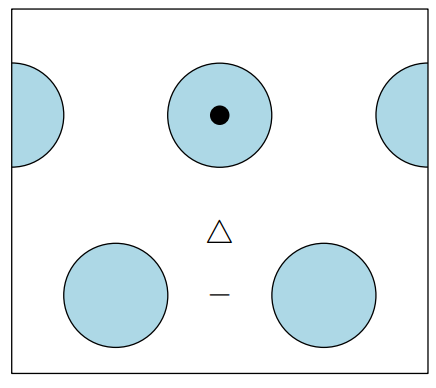 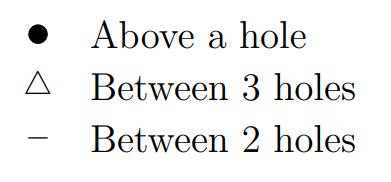 14
[Speaker Notes: COLLAPSE BETWEEN HOLES:
- Preferential expansion...
- Splitting into three...]
Collapse between 2 holes
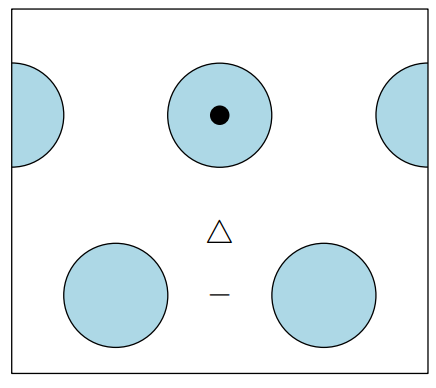 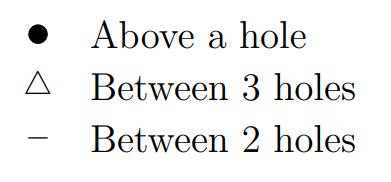 15
Measurement of displacement
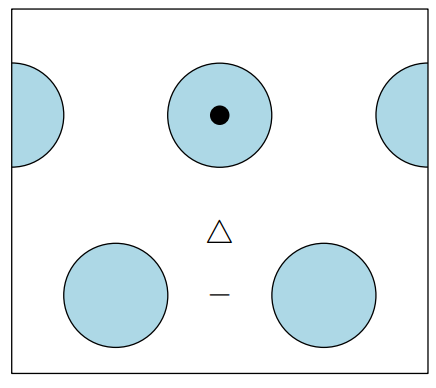 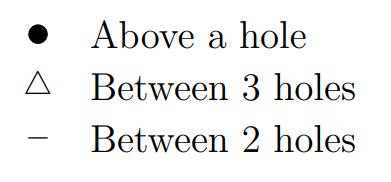 16
[Speaker Notes: MEASUREMENT OF DISPLACEMENT:
Want to characterise collapse [asymmetry/anisotropy]…
Measuring from maxima because slow...
Standoff parameter...
Typically, the greater the standoff...]
Bubbles positioned over a hole
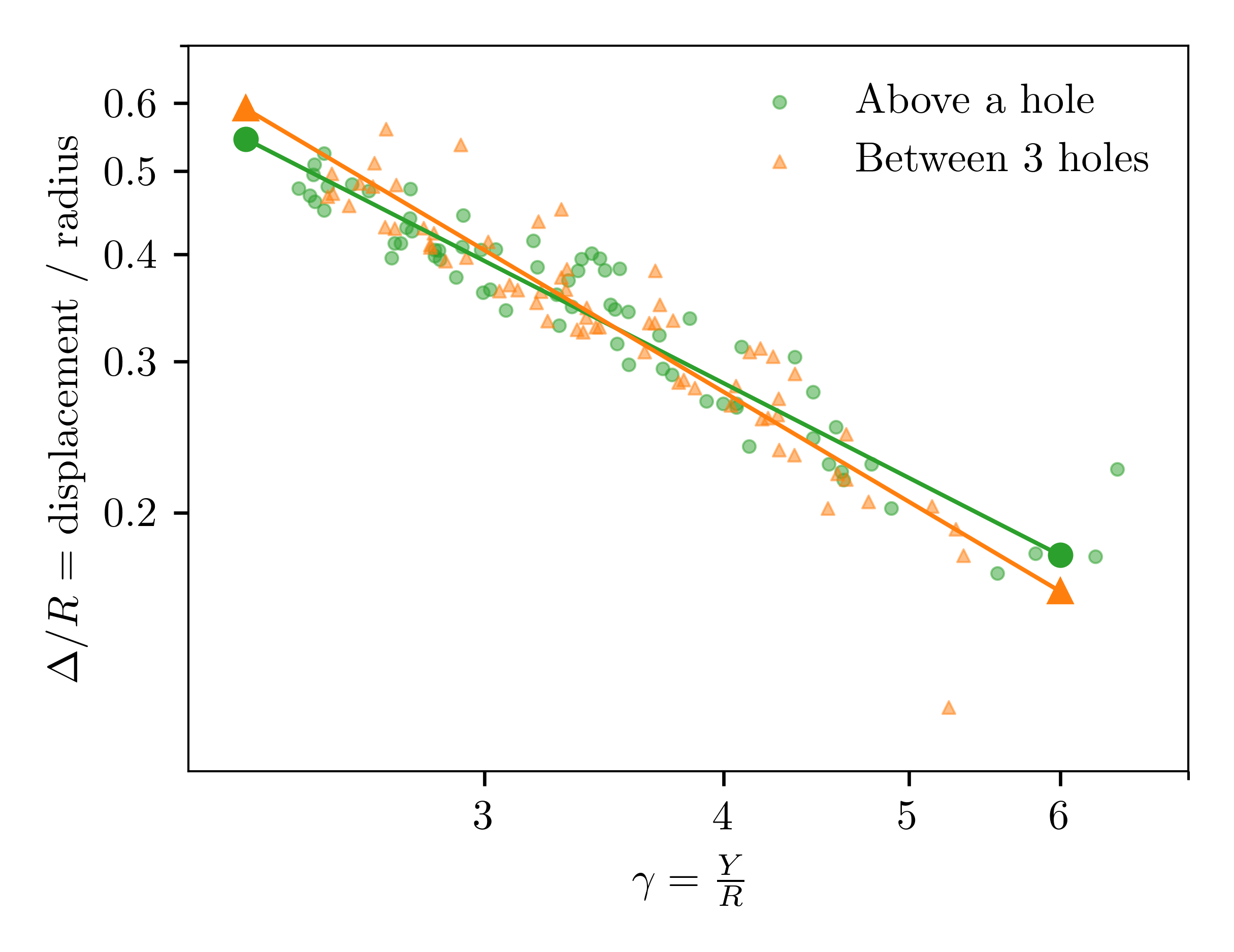 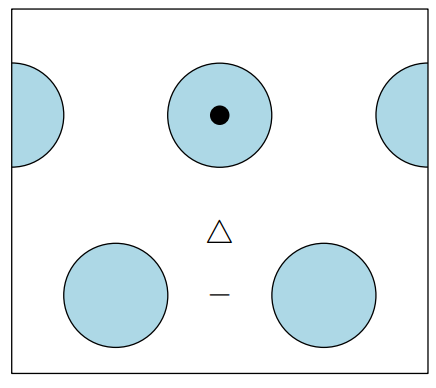 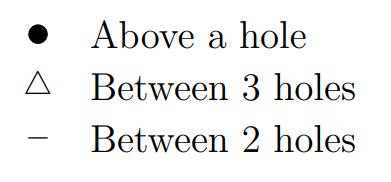 17
[Speaker Notes: HORIZONTAL POSITION:
- This is our typical plot of displacement as a function of standoff distance... we see the usual trend...
- Two extremes, most fluid vs most solid...
- Surprisingly, these plots show negligible difference between these positions...]
Bubbles positioned between holes
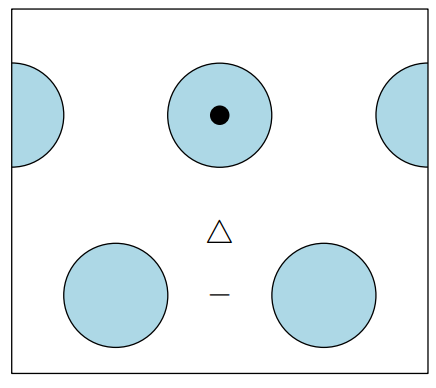 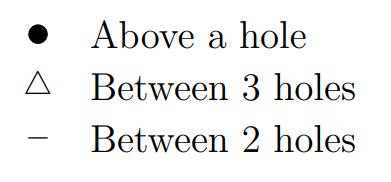 18
[Speaker Notes: HORIZONTAL POSITION:
- This is our typical plot of displacement as a function of standoff distance... we see the usual trend...
- Two extremes, most fluid vs most solid...
- Surprisingly, these plots show negligible difference between these positions...]
Bubbles positioned over a hole
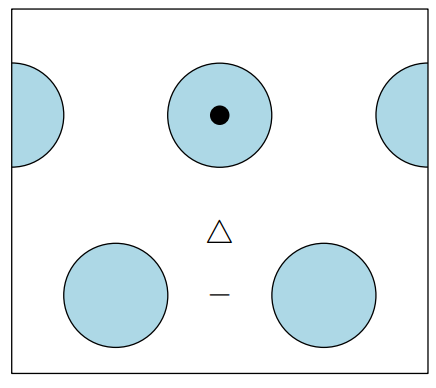 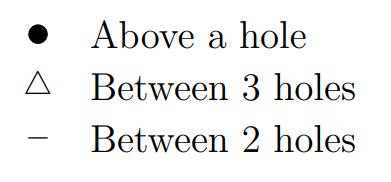 19
[Speaker Notes: HORIZONTAL POSITION:
- This is our typical plot of displacement as a function of standoff distance... we see the usual trend...
- Two extremes, most fluid vs most solid...
- Surprisingly, these plots show negligible difference between these positions...]
Changing void fraction
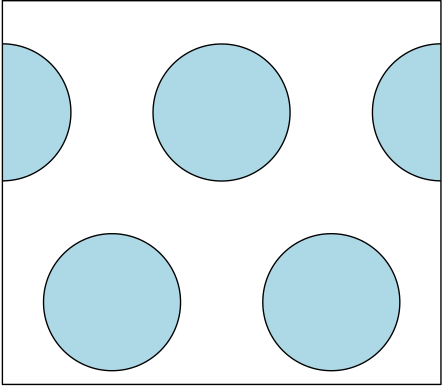 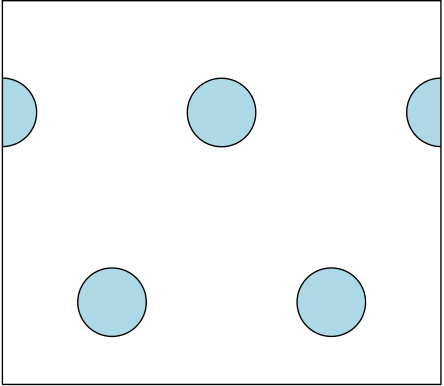 36% void fraction
9% void fraction
20
[Speaker Notes: VOID FRACTION:
- The void fraction is...
- We vary void fraction by changing the size of the holes...
- Starting with a solid plate and increasing the void fraction... reduced displacement...
- We can take cross-sections to visualise this change...]
Displacement for different void fractions
21
[Speaker Notes: VOID FRACTION:
- The void fraction is...
- We vary void fraction by changing the size of the holes...
- Starting with a solid plate and increasing the void fraction... reduced displacement...
- We can take cross-sections to visualise this change...]
Displacement for different void fractions
22
[Speaker Notes: VOID FRACTION:
- The void fraction is...
- We vary void fraction by changing the size of the holes...
- Starting with a solid plate and increasing the void fraction... reduced displacement...
- We can take cross-sections to visualise this change...]
Displacement for different void fractions
23
[Speaker Notes: VOID FRACTION:
- The void fraction is...
- We vary void fraction by changing the size of the holes...
- Starting with a solid plate and increasing the void fraction... reduced displacement...
- We can take cross-sections to visualise this change...]
Displacement for different void fractions
24
[Speaker Notes: VOID FRACTION:
- The void fraction is...
- We vary void fraction by changing the size of the holes...
- Starting with a solid plate and increasing the void fraction... reduced displacement...
- We can take cross-sections to visualise this change...]
Displacement for different void fractions
25
[Speaker Notes: VOID FRACTION:
- The void fraction is...
- We vary void fraction by changing the size of the holes...
- Starting with a solid plate and increasing the void fraction... reduced displacement...
- We can take cross-sections to visualise this change...]
Displacement for different void fractions
26
[Speaker Notes: VOID FRACTION:
- The void fraction is...
- We vary void fraction by changing the size of the holes...
- Starting with a solid plate and increasing the void fraction... reduced displacement...
- We can take cross-sections to visualise this change...]
Displacement for different void fractions
27
[Speaker Notes: VOID FRACTION:
- The void fraction is...
- We vary void fraction by changing the size of the holes...
- Starting with a solid plate and increasing the void fraction... reduced displacement...
- We can take cross-sections to visualise this change...]
Displacement for different void fractions
28
[Speaker Notes: VOID FRACTION:
- The void fraction is...
- We vary void fraction by changing the size of the holes...
- Starting with a solid plate and increasing the void fraction... reduced displacement...
- We can take cross-sections to visualise this change...]
Displacement decreases as void fraction increases
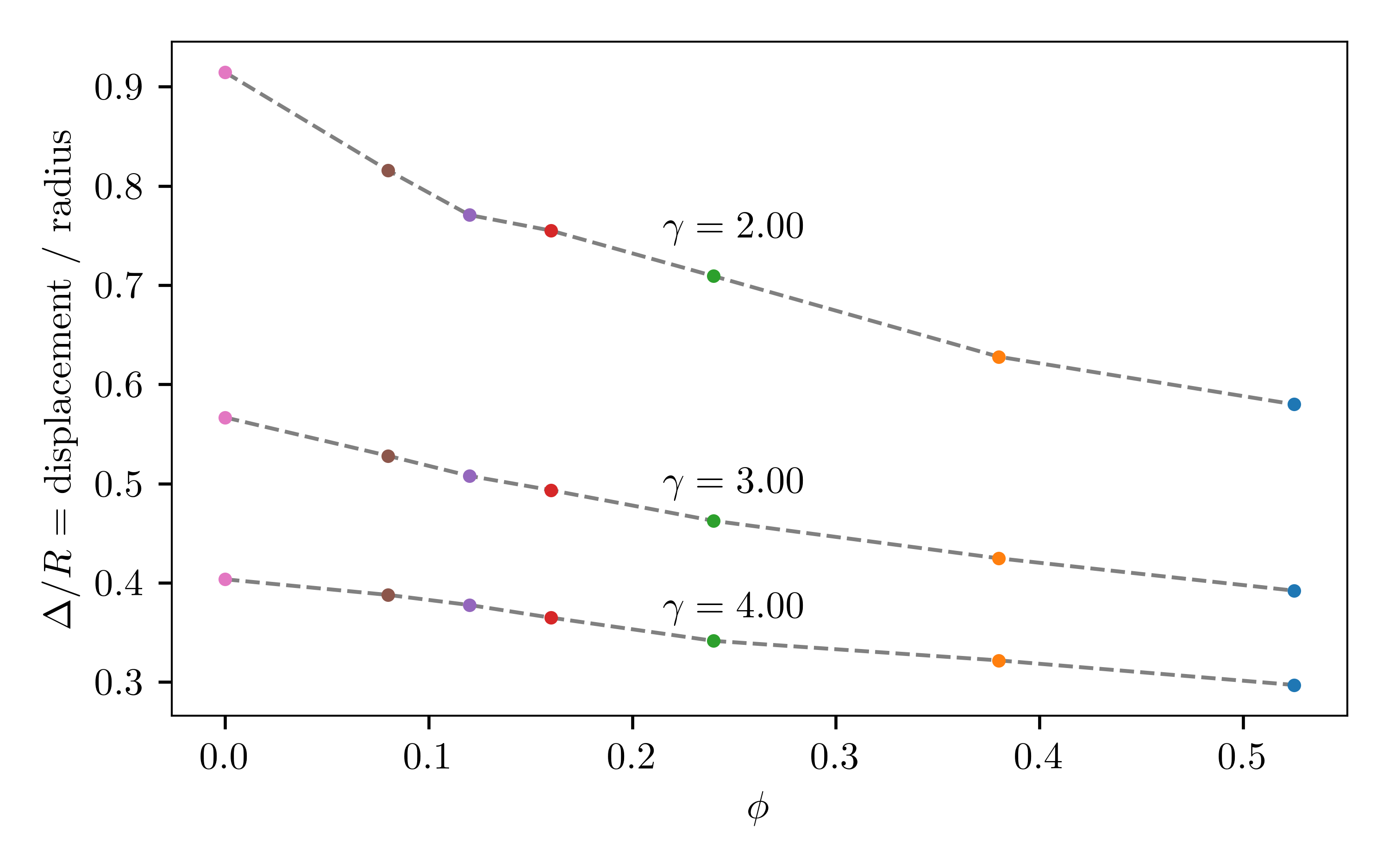 29
[Speaker Notes: VOID FRACTION:
- The void fraction is...
- We vary void fraction by changing the size of the holes...
- Starting with a solid plate and increasing the void fraction... reduced displacement...
- We can take cross-sections to visualise this change...]
What about flexibility?
30
[Speaker Notes: FLEXIBILITY:
One problem with these experiments is that the plates are slightly flexible...
Using a steel plate eliminates this flexibility but reveals an odd trend...
Very repeatable]
Conclusions
Shown interesting dynamics of bubbles near porous boundaries
Horizontal position of the bubble has a negligible effect on displacement
Displacement decreases with increasing void fraction
Elijah Andrews - e.d.andrews@soton.ac.uk
31
Measurement of radius ratio
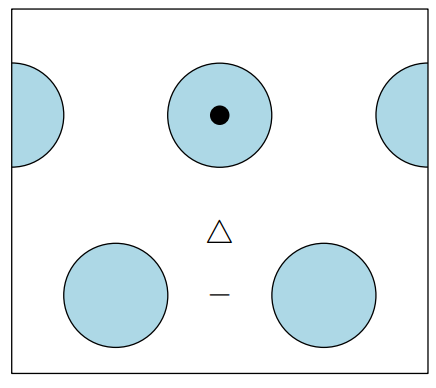 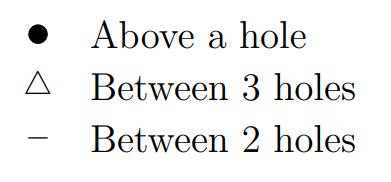 32
[Speaker Notes: MEASUREMENT OF DISPLACEMENT:
Want to characterise collapse [asymmetry/anisotropy]…
Measuring from maxima because slow...
Standoff parameter...
Typically, the greater the standoff...]
Variation of radius ratio with void fraction
33
Geometric parameters
34
Effect of thickness
35
[Speaker Notes: High standoff distance – Makes sense
Low standoff distance – More complicated, not sure]